ROM & PLA
Digital Logic And Computer Design 
By M. Morris Mano (2nd Edition)
5.7, 5.8
Read Only Memory (ROM)
25 x 8 ROM
8  OUTPUTS
5   INPUTS
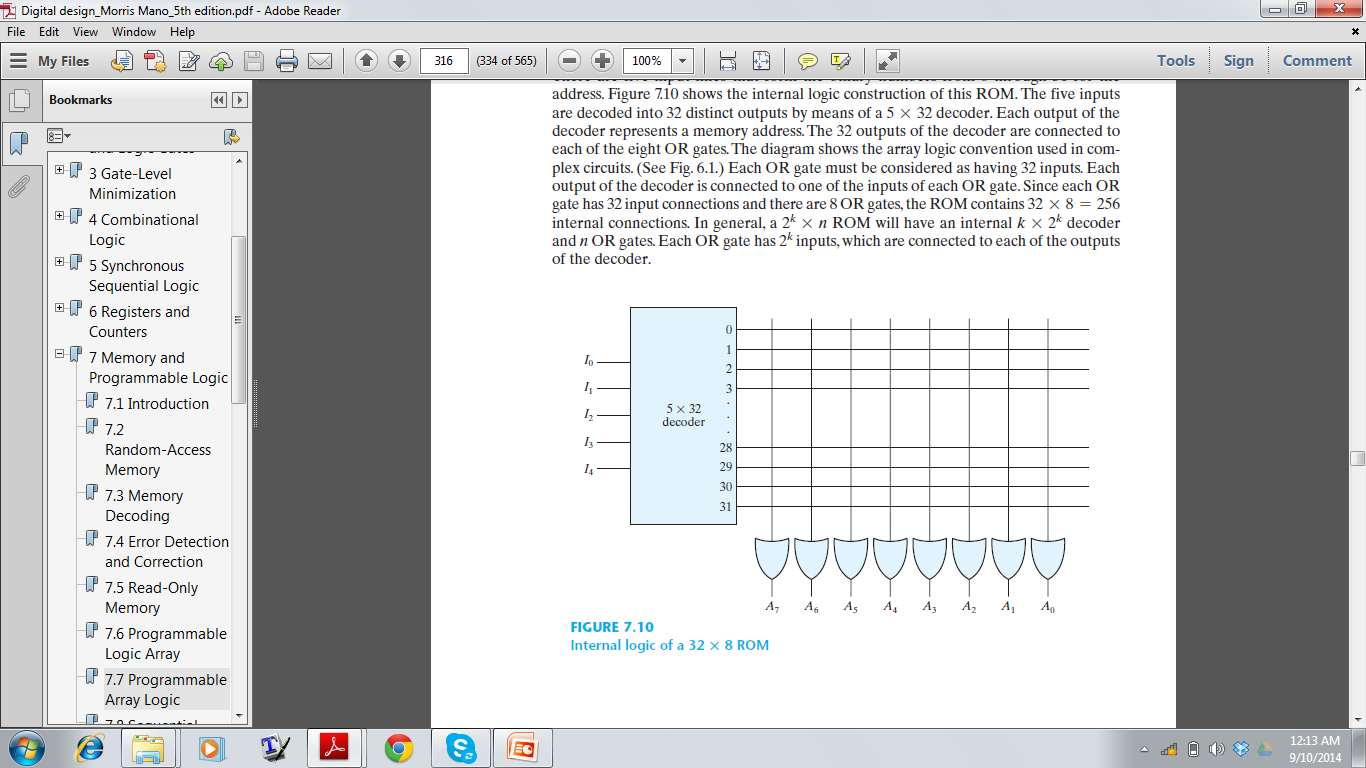 (Internal Circuit)
5   INPUTS
8  OUTPUTS
Read Only Memory (ROM)
How to store word for each input combination in ROM?
How to implement combinational circuit using ROM? 
Answer: Define the connections between decoder outputs (minterms) and OR gates associated with output lines
The process is called Programming the ROM
Example
Program a 22 x 2 = 4 x 2 ROM according to the following truth table









 Obtain the function output F1 and F2 in sum of minterms form
			F1 = ∑(1, 2, 3)       F2 = ∑(0, 2)
Combinational circuit with ROM
Initially all the minterms / output lines of the decoder are connected with the OR gates associated with the functions
For each OR gate, 
keep the links for which the corresponding function outputs 1 
Open / disconnect those links for which the corresponding function outputs 0
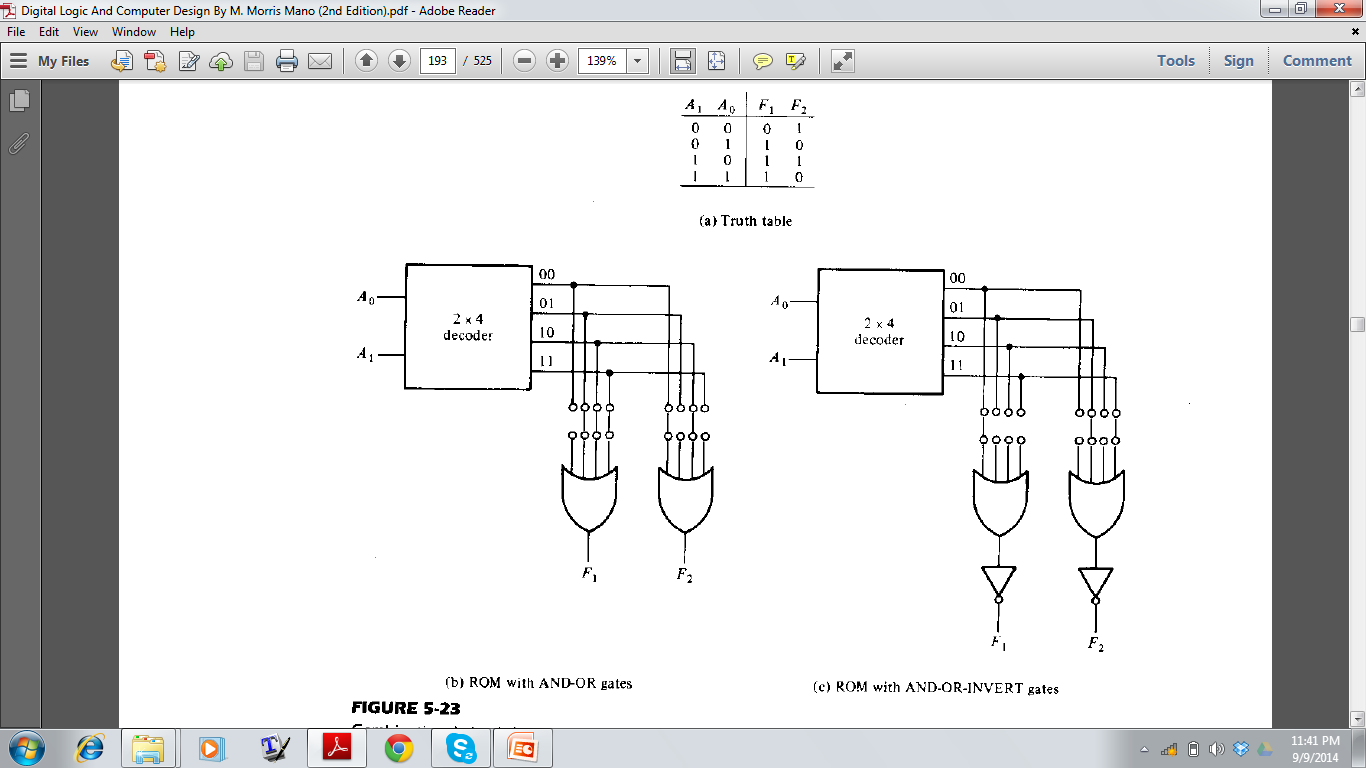 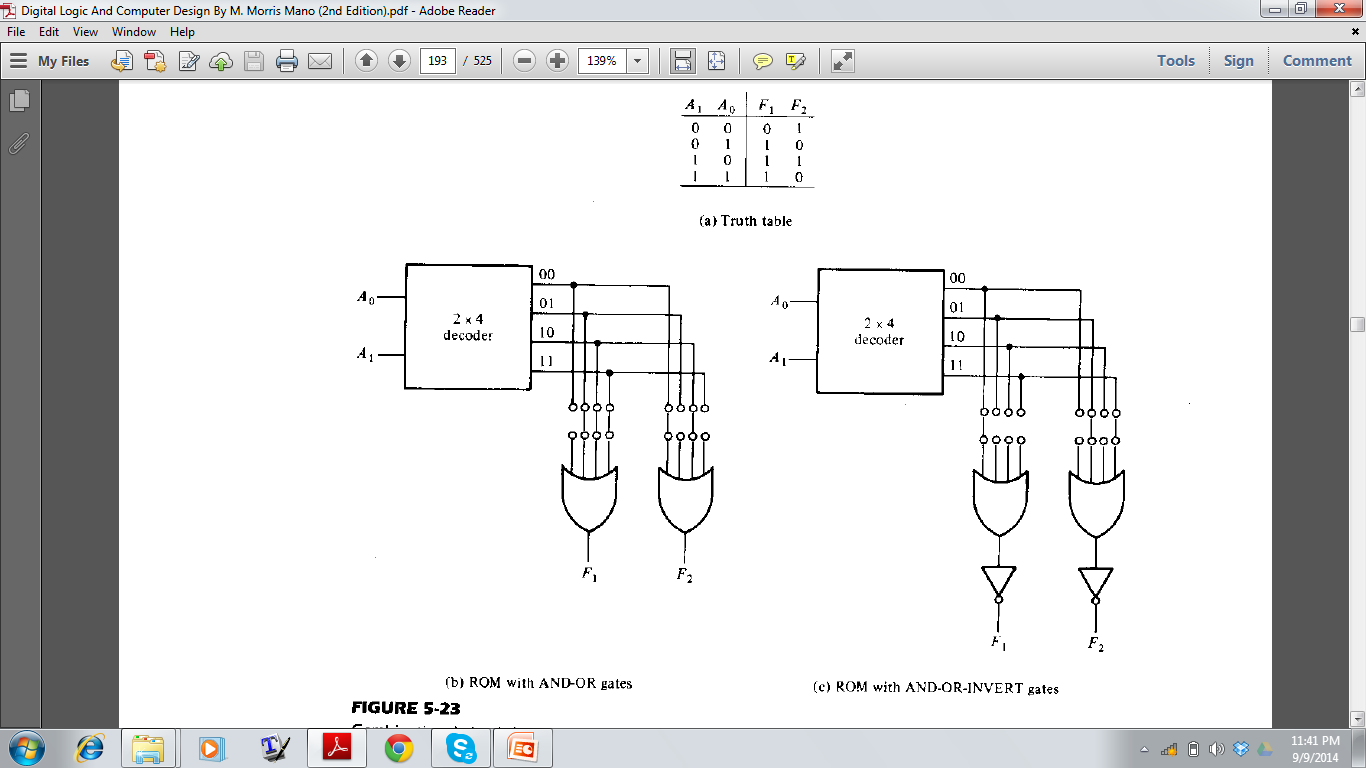 F1 = ∑(1, 2, 3)       F2 = ∑(0, 2)
Design a combinational circuit using a ROM. The circuit accepts a three‐bit number and outputs a binary number equal to the square of the input number
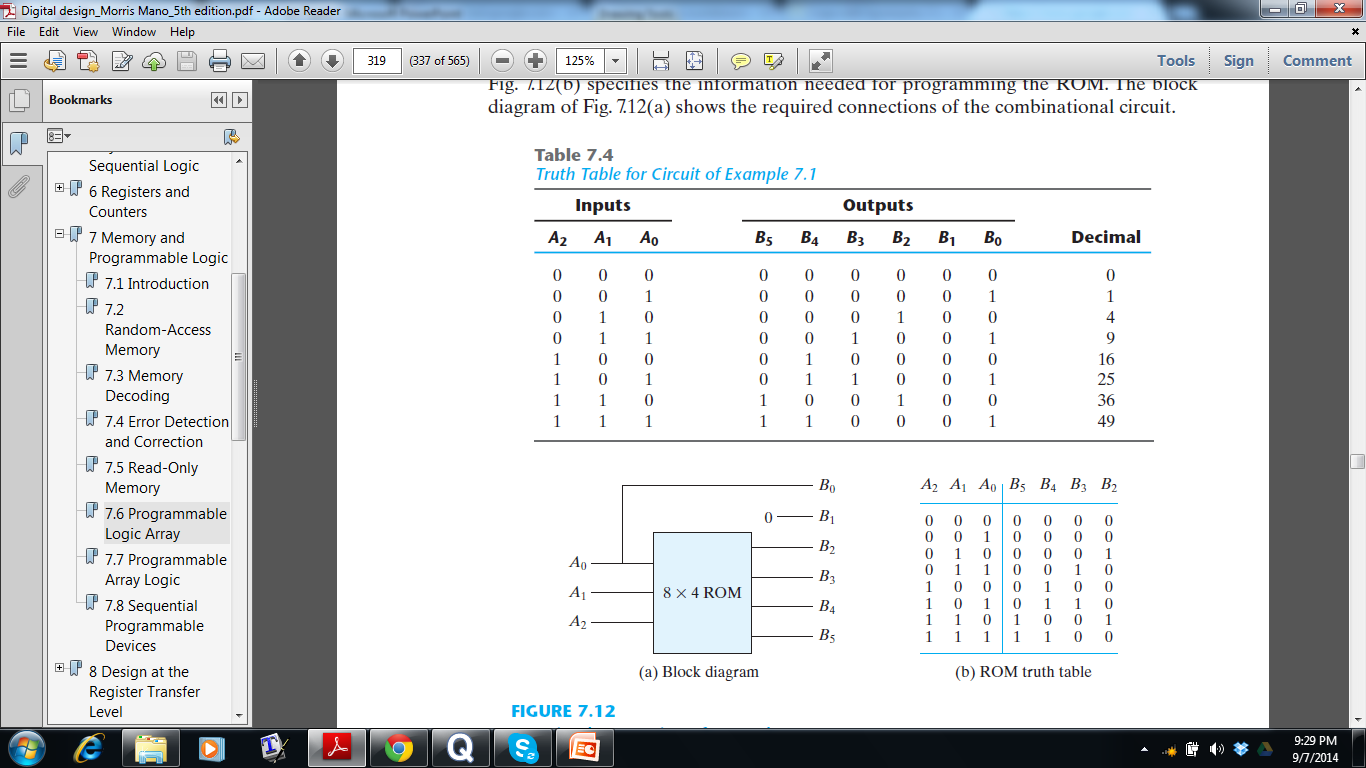 Design a combinational circuit using a ROM. The circuit accepts a three‐bit number and outputs a binary number equal to the square of the input number
How many inputs and outputs for the ROM?
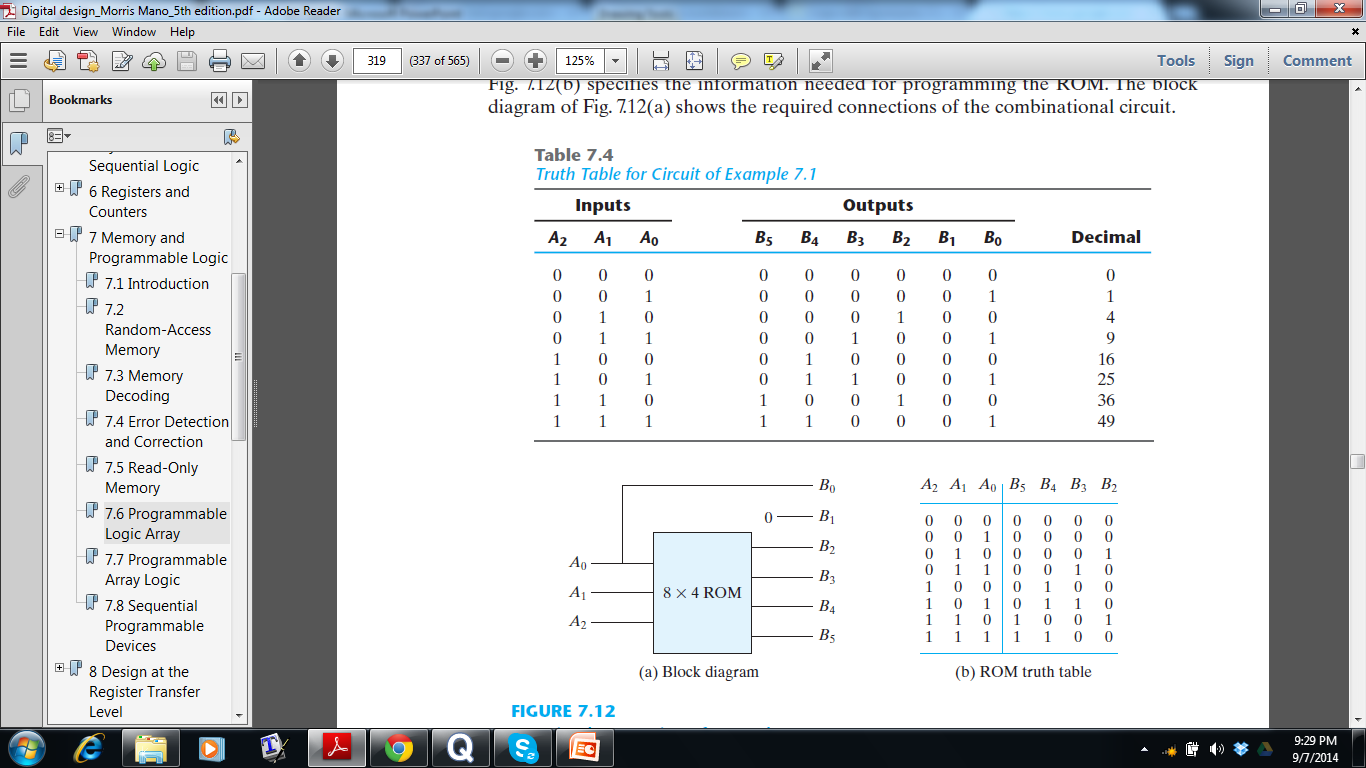 Design a combinational circuit using a ROM. The circuit accepts a three‐bit number and outputs a binary number equal to the square of the input number
Try to minimize the number of output lines for efficiency
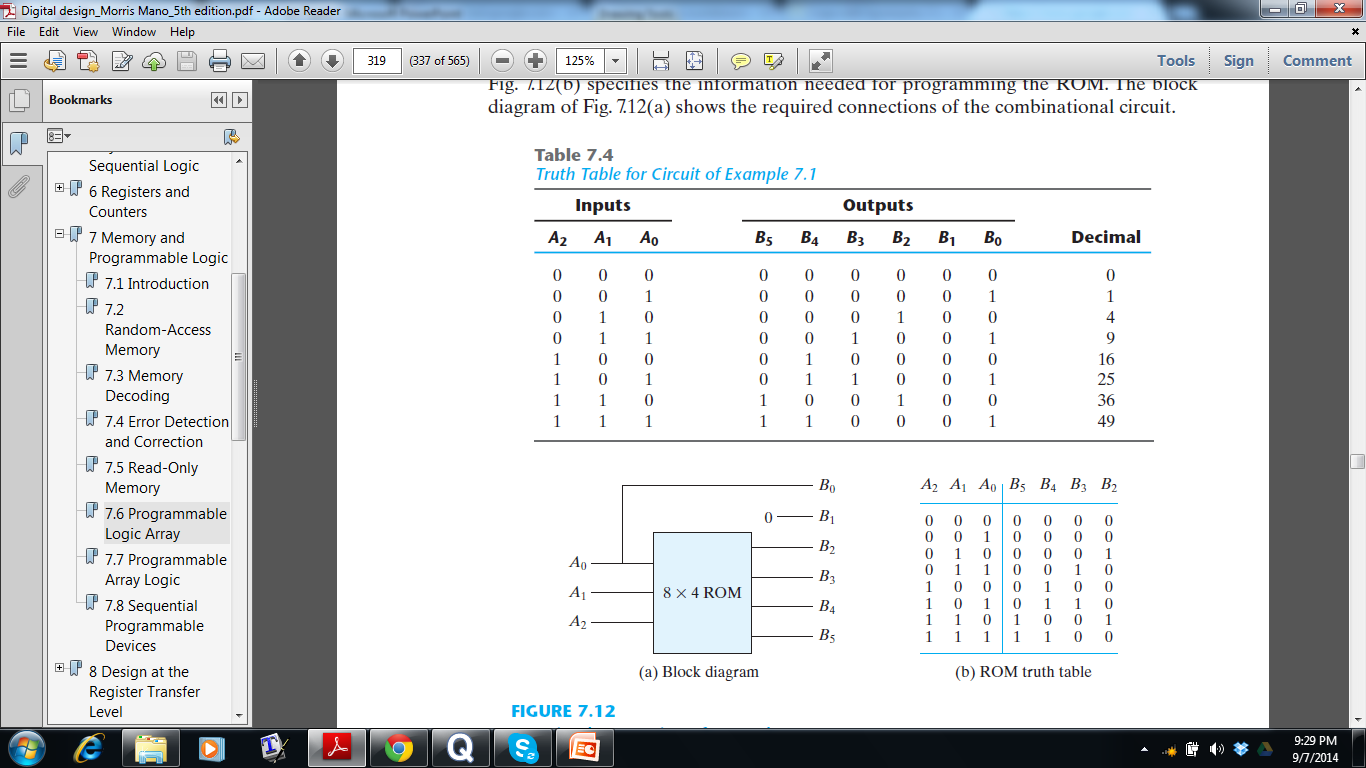 [Speaker Notes: For each output line, we need an OR gate. So minimizing output lines will also minimize the number of OR gates.]
Design a combinational circuit using a ROM. The circuit accepts a three‐bit number and outputs a binary number equal to the square of the input number
B0 = A0 !!!
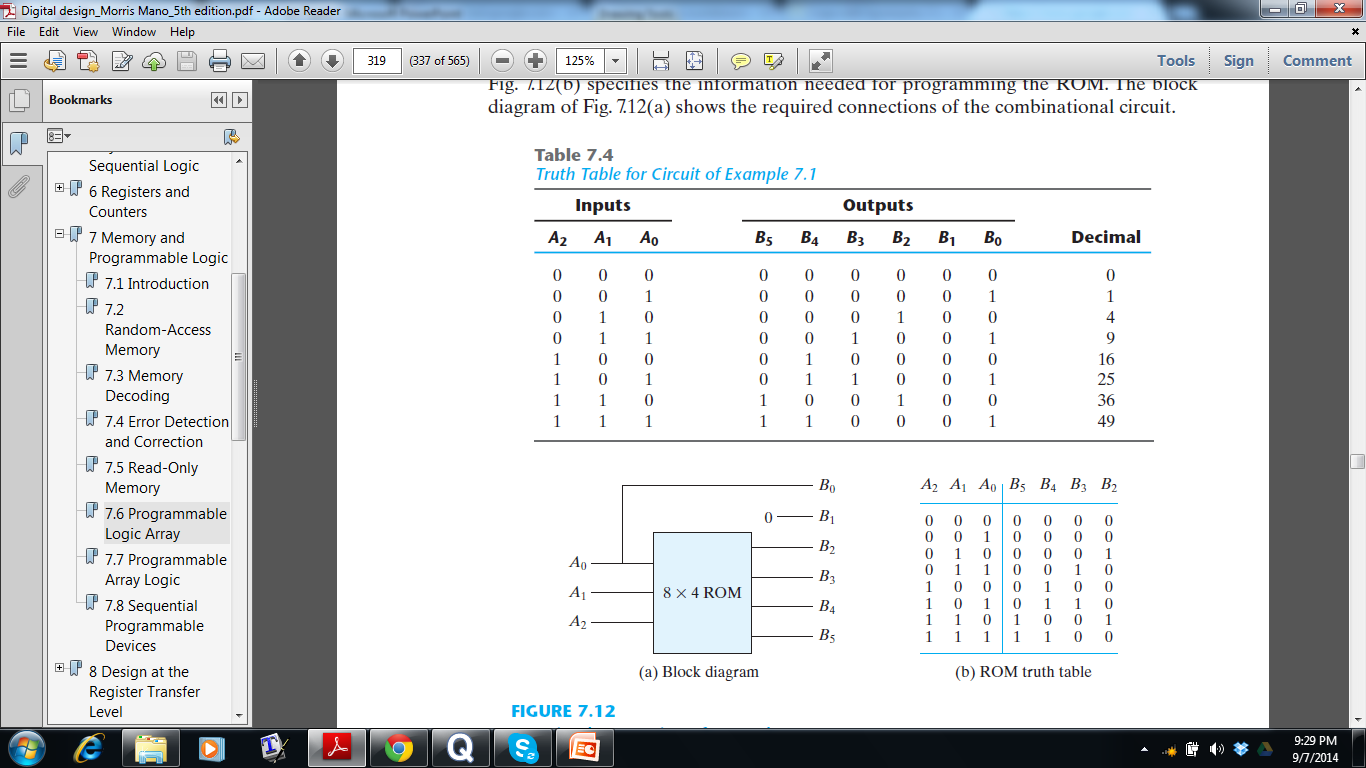 [Speaker Notes: For each output line, we need an OR gate. So minimizing output lines will also minimize the number of OR gates.]
Design a combinational circuit using a ROM. The circuit accepts a three‐bit number and outputs a binary number equal to the square of the input number
B0 = A0 !!! 
B1 = 0 !!!
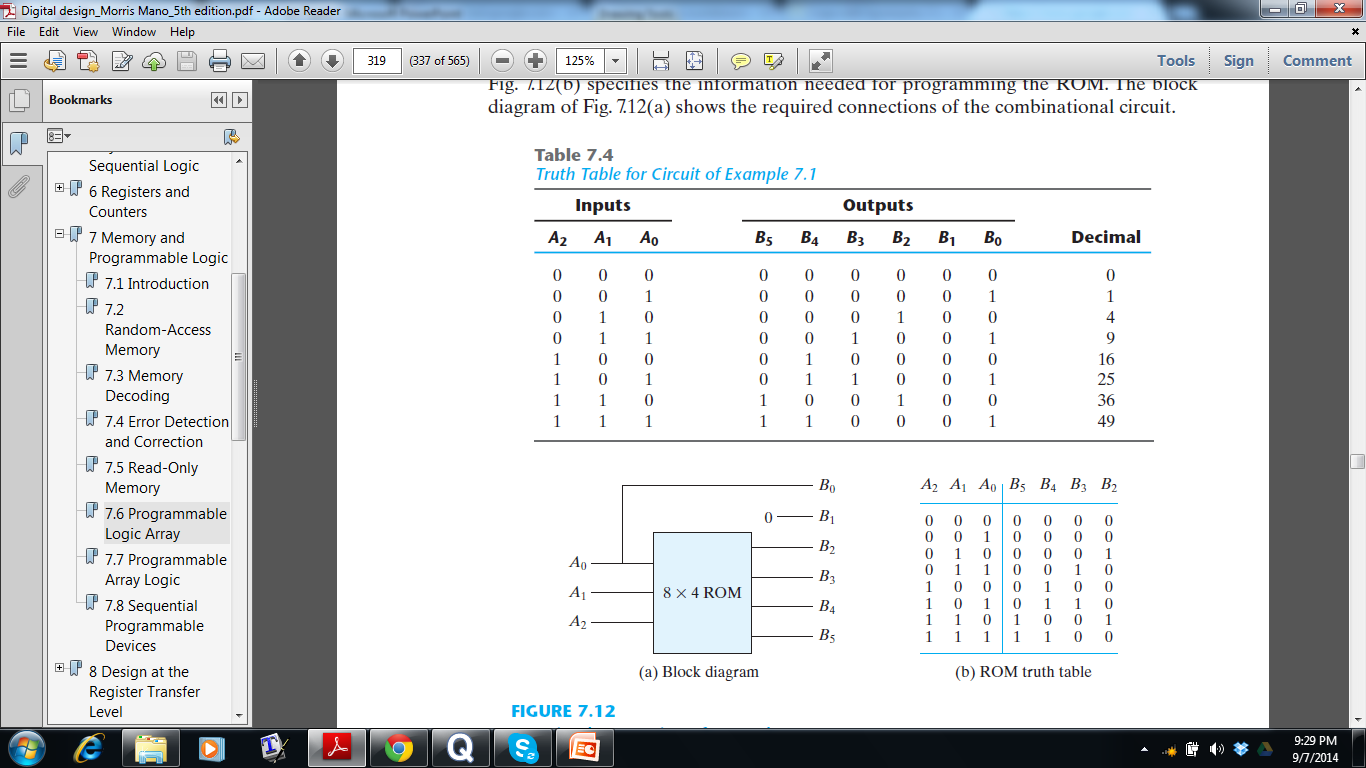 [Speaker Notes: For each output line, we need an OR gate. So minimizing output lines will also minimize the number of OR gates.]
Design a combinational circuit using a ROM. The circuit accepts a three‐bit number and outputs a binary number equal to the square of the input number
No need for these two output lines (avoid 2 OR gates)
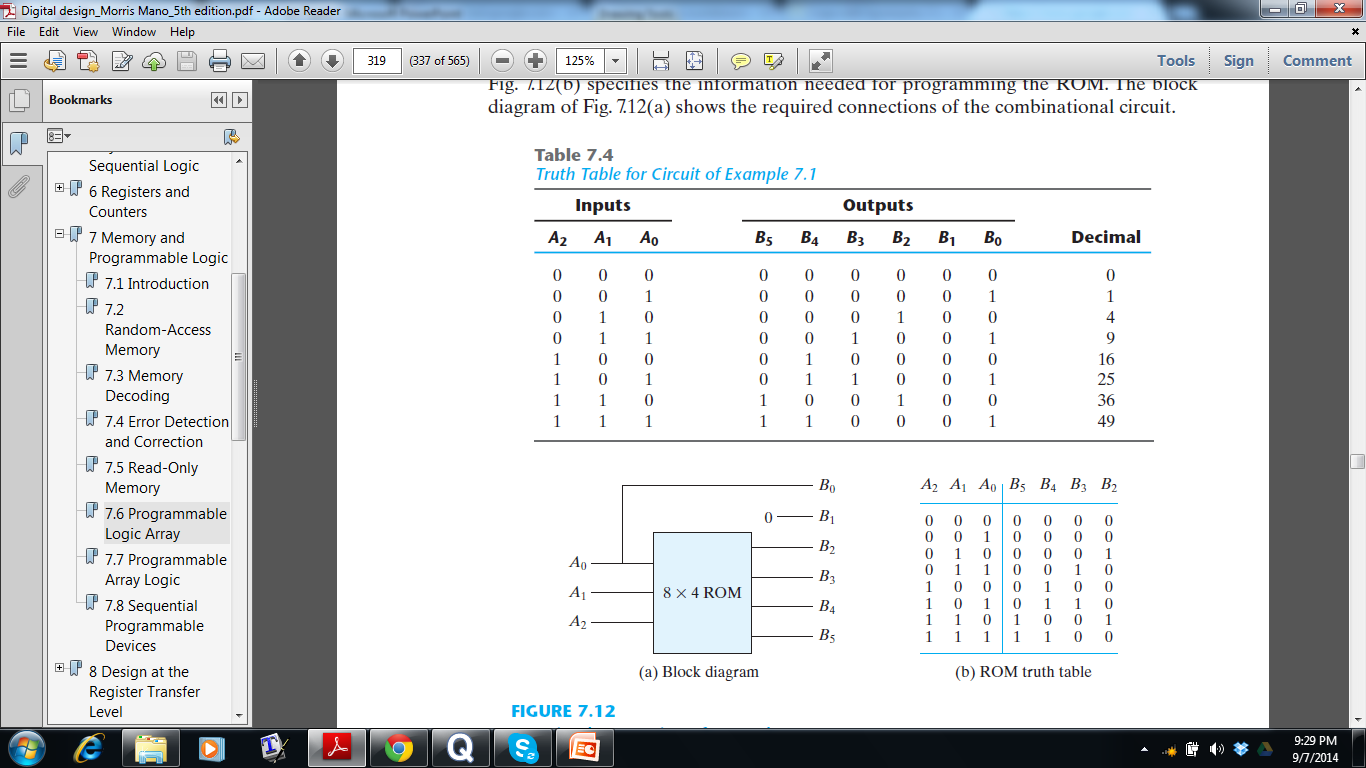 [Speaker Notes: For each output line, we need an OR gate. So minimizing output lines will also minimize the number of OR gates.]
Design a combinational circuit using a ROM. The circuit accepts a three‐bit number and outputs a binary number equal to the square of the input number
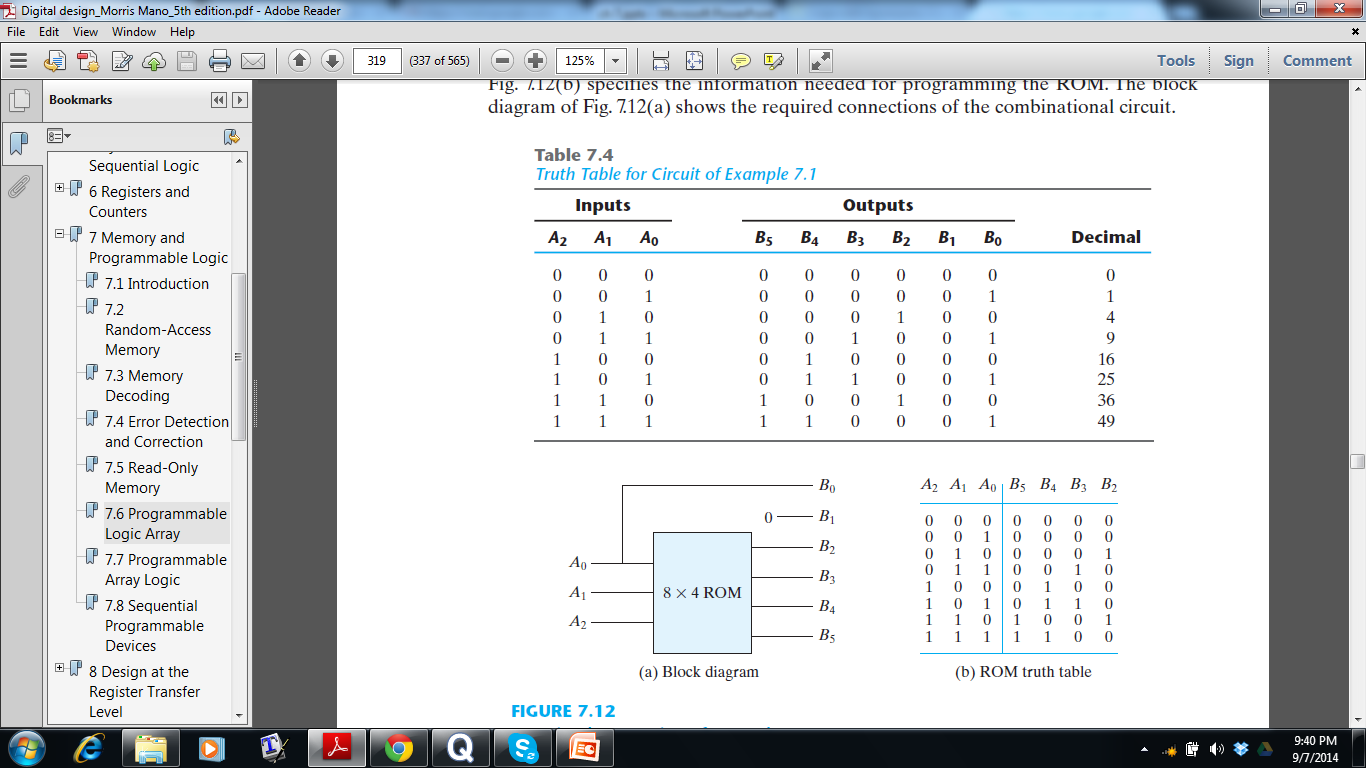 We Need 3 input, 4 output ROM :
23 x 4 =  8 x 4 ROM
[Speaker Notes: For each output line, we need an OR gate. So minimizing output lines will also minimize the number of OR gates.]
Design a combinational circuit using a ROM. The circuit accepts a three‐bit number and outputs a binary number equal to the square of the input number
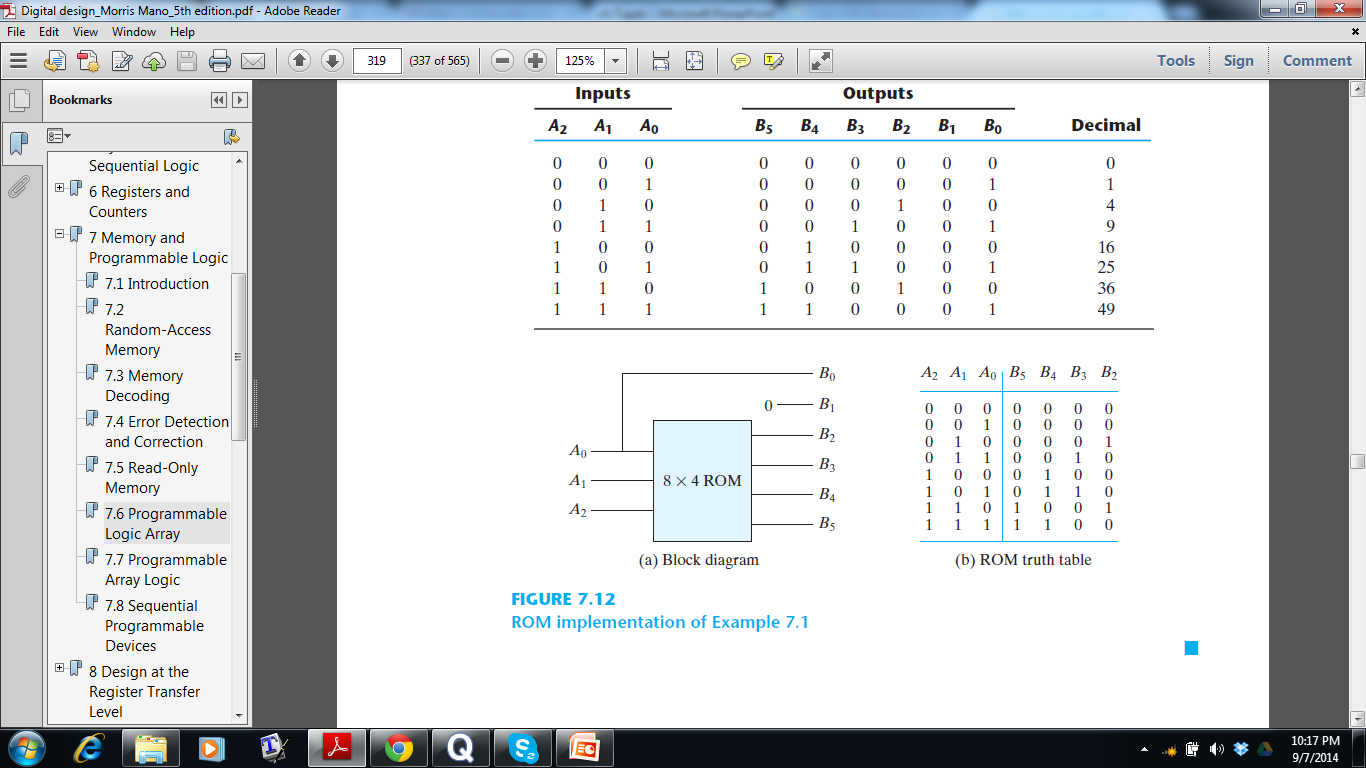 PROGRAMMABLE LOGIC ARRAY
Useful for the case where don’t care conditions are excessive
Difference between ROM and PLA:
PLA does not generate all the minterms
In ROM, the functions need to be presented in sum of minterms form (F=XYZ+ZXY’+…), but in PLA, the functions should be simplified in sum of product terms (F=XY+Z+… ) (all literals need not be present in the product terms)
The decoder is replaced by a group of AND gates
Each AND gate represents a product term of the output functions
PROGRAMMABLE LOGIC ARRAY
Implement the following combinational circuit using PLA
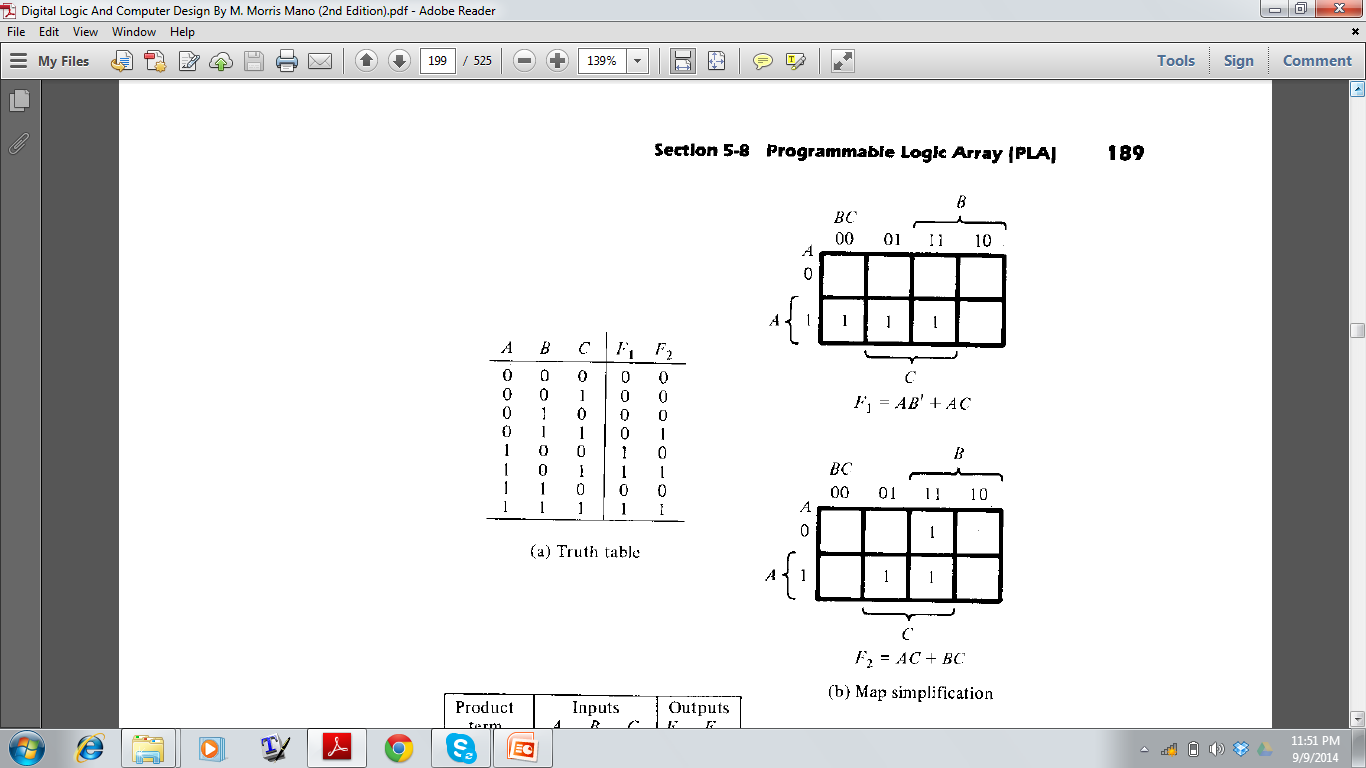 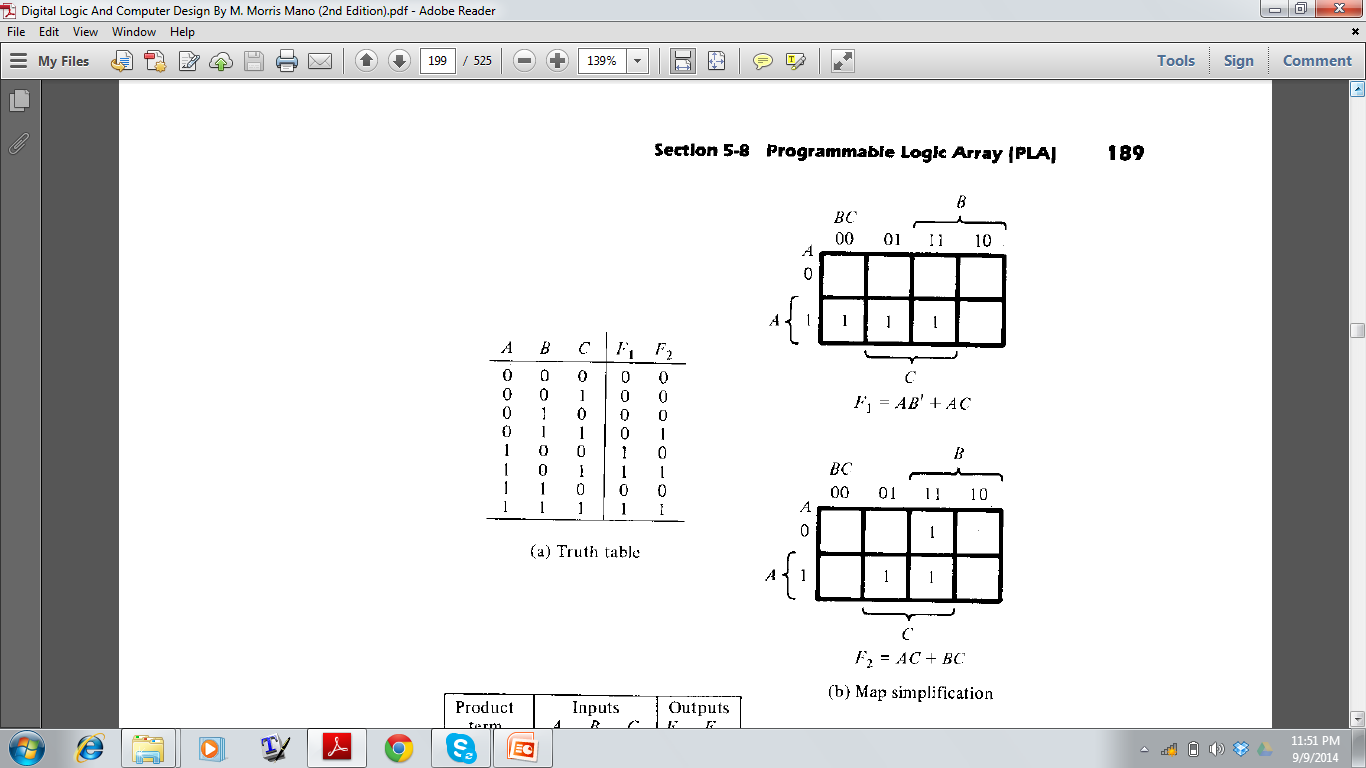 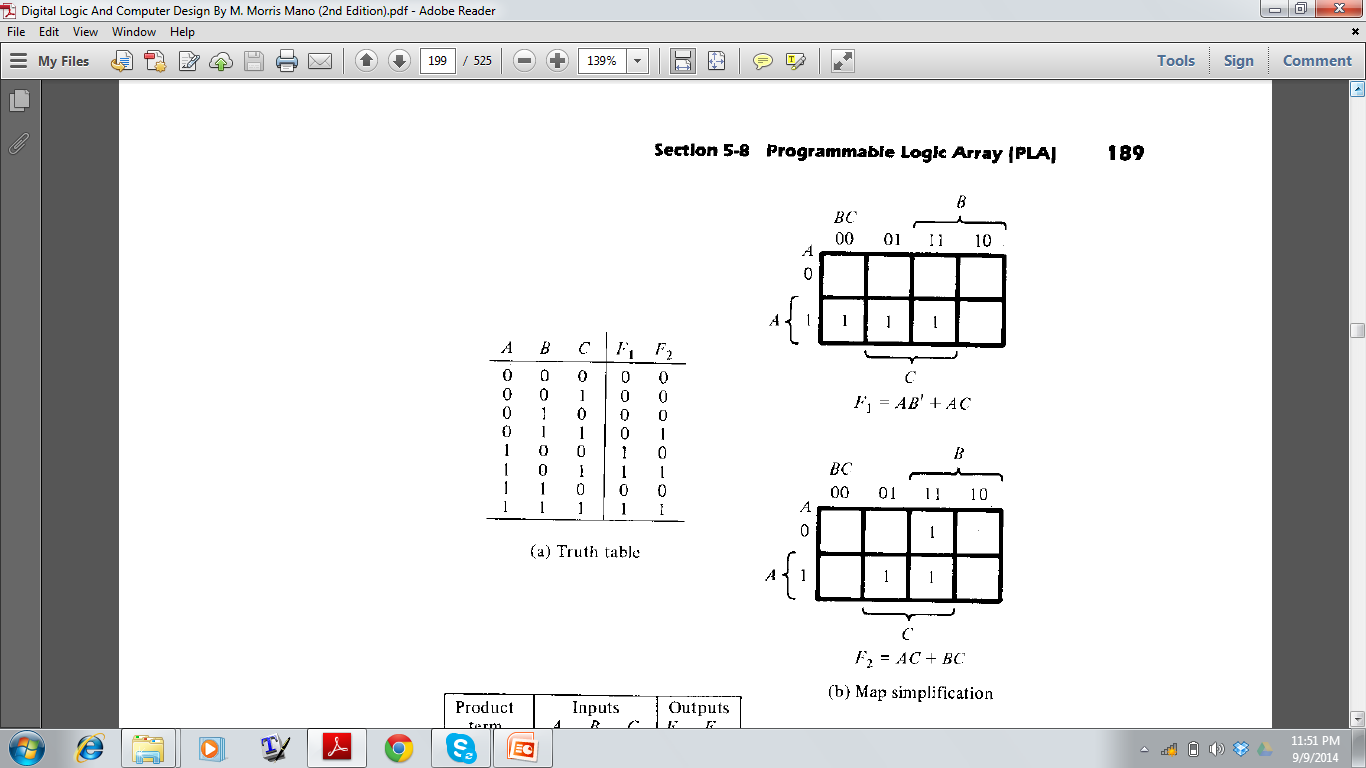 PROGRAMMABLE LOGIC ARRAY
Number of AND gates = Number of distinct product terms
For each AND gate, link from all the literals are available
For each OR gate, link from all the AND gates are available
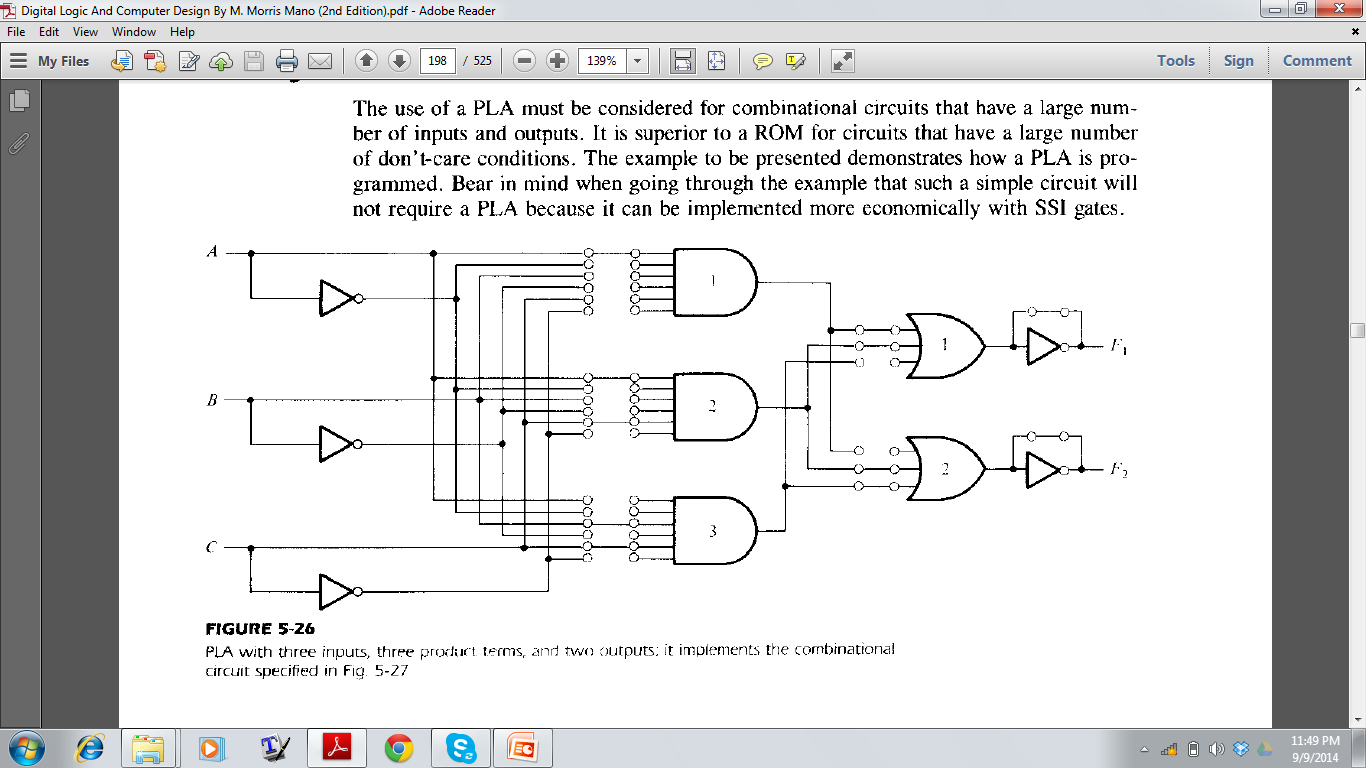 F1= AB’ + AC
F2= AC + BC
PROGRAMMABLE LOGIC ARRAY
Programming the PLA:
For each AND gate, 
Keep those links which are present  as literal in the corresponding product term
Open / disconnect other links which are absent in the corresponidng product term
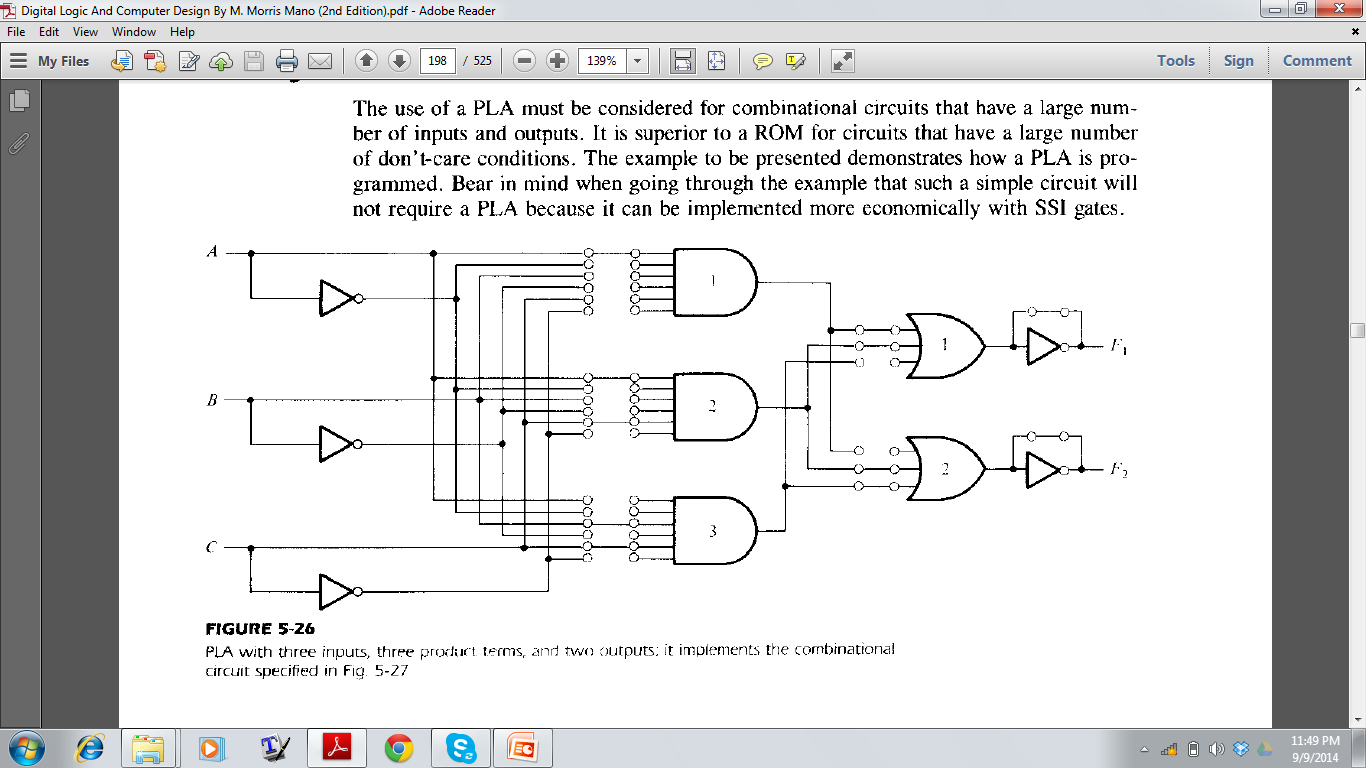 F1= AB’ + AC
F2= AC + BC
PROGRAMMABLE LOGIC ARRAY
Programming the PLA:
For each OR gate, 
Keep those links which present the product terms in the corresponding function
Open / disconnect other links which are absent in the corresponding function
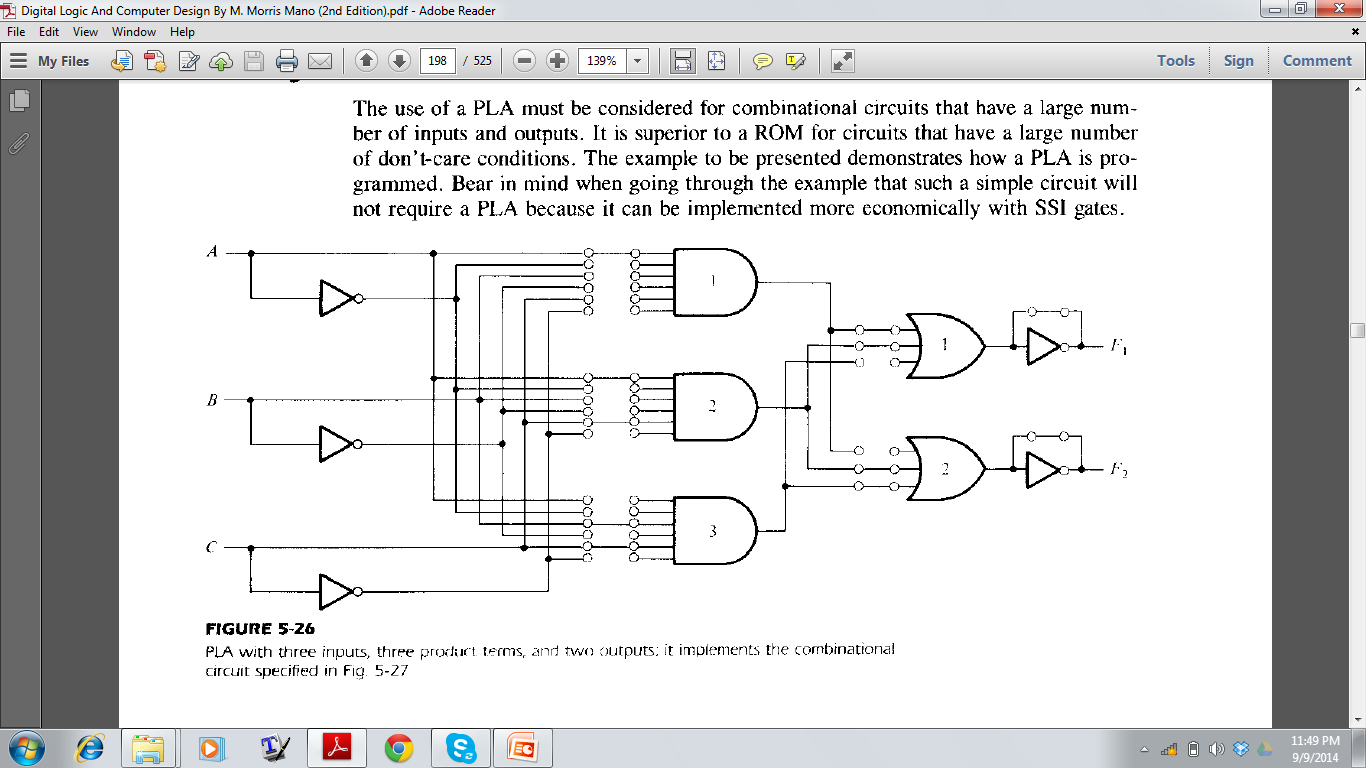 F1= AB’ + AC
F2= AC + BC
PROGRAMMABLE LOGIC ARRAY
Programming the PLA:
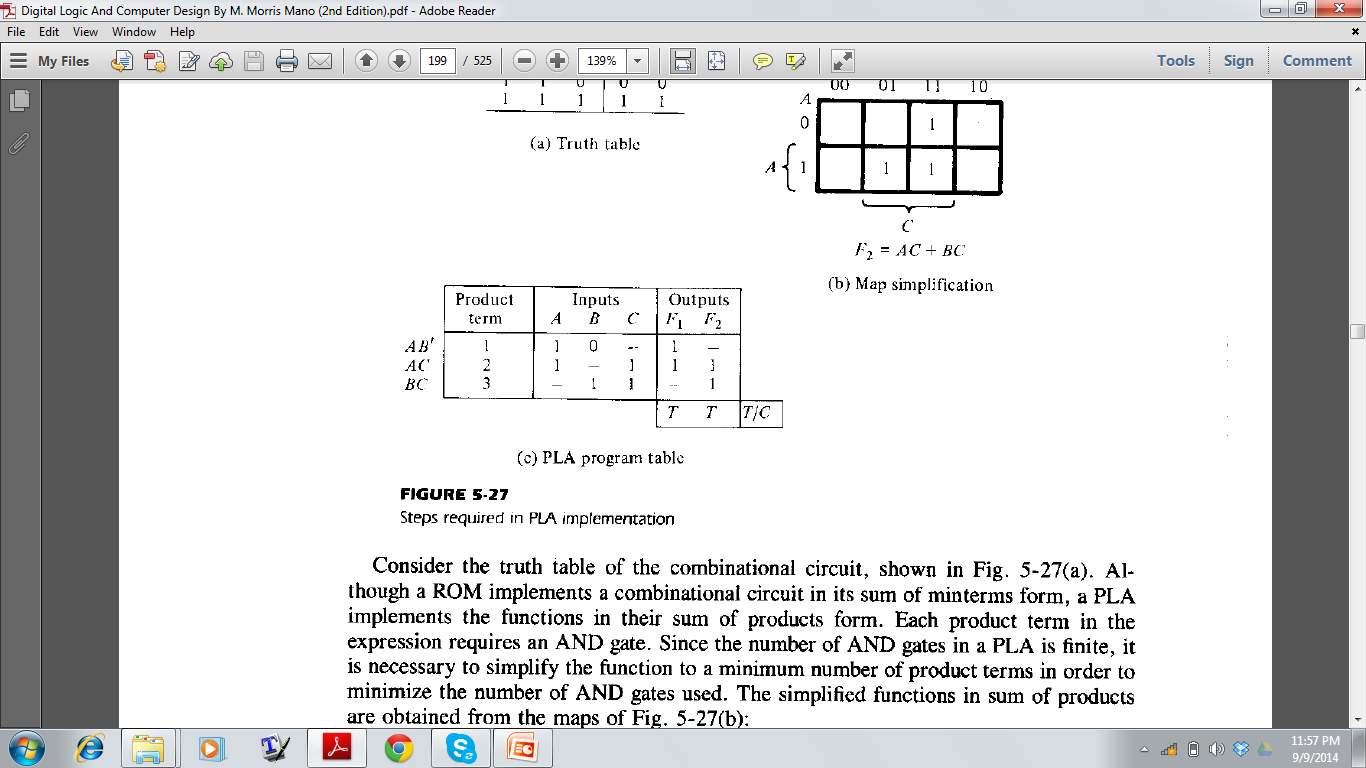 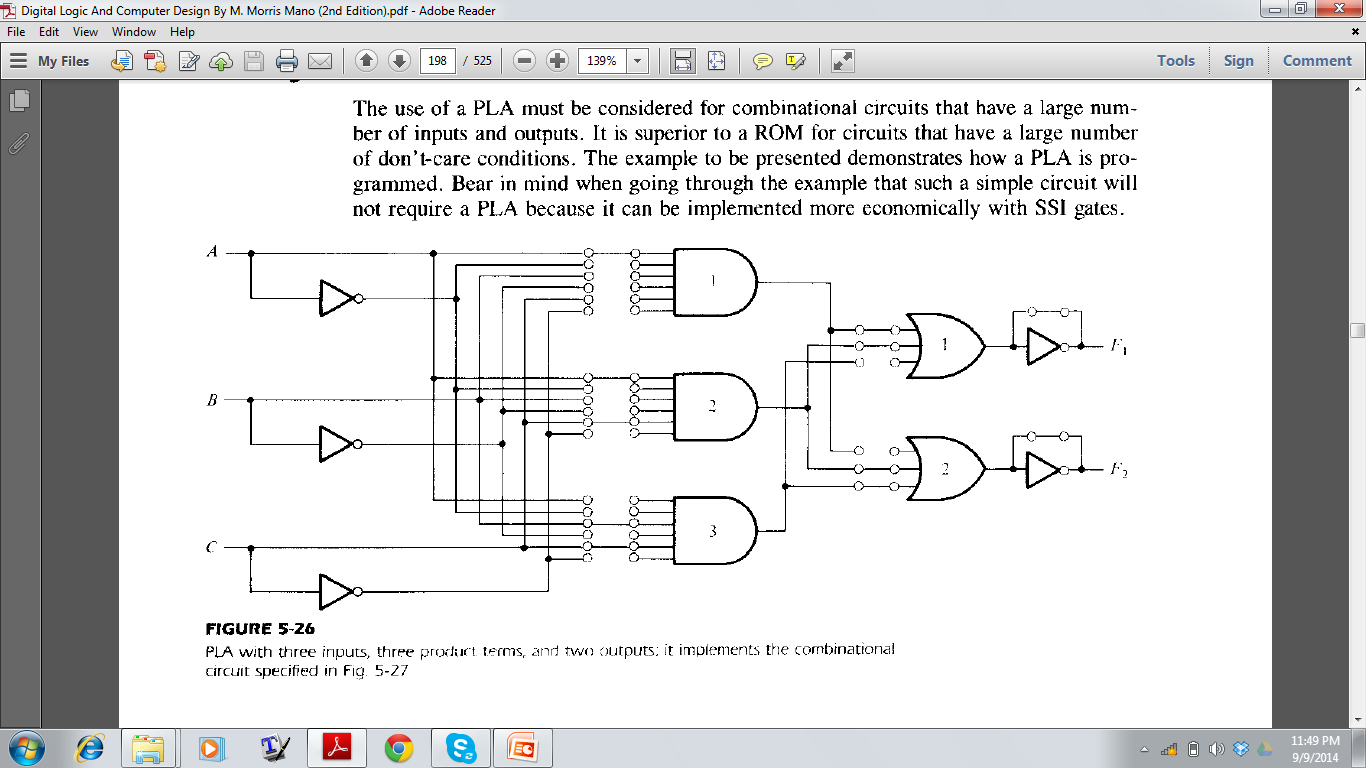 F1= AB’ + AC
F2= AC + BC
PROGRAMMABLE LOGIC ARRAY
How to increase efficiency?
Answer: Reduce the number of AND gates, that is, reduce the number of distinct product terms in the output functions
Find the simplified form for both the complemented and uncomplemented version of the functions
Consider the version which gives minimum number of distinct product terms
PROGRAMMABLE LOGIC ARRAY
Implement the circuit with PLA having 3 inputs, four product
terms. Two output.
F1(A, B, C)= (3, 5, 6, 7)
F2(A, B, C)= (0, 2, 4, 7)
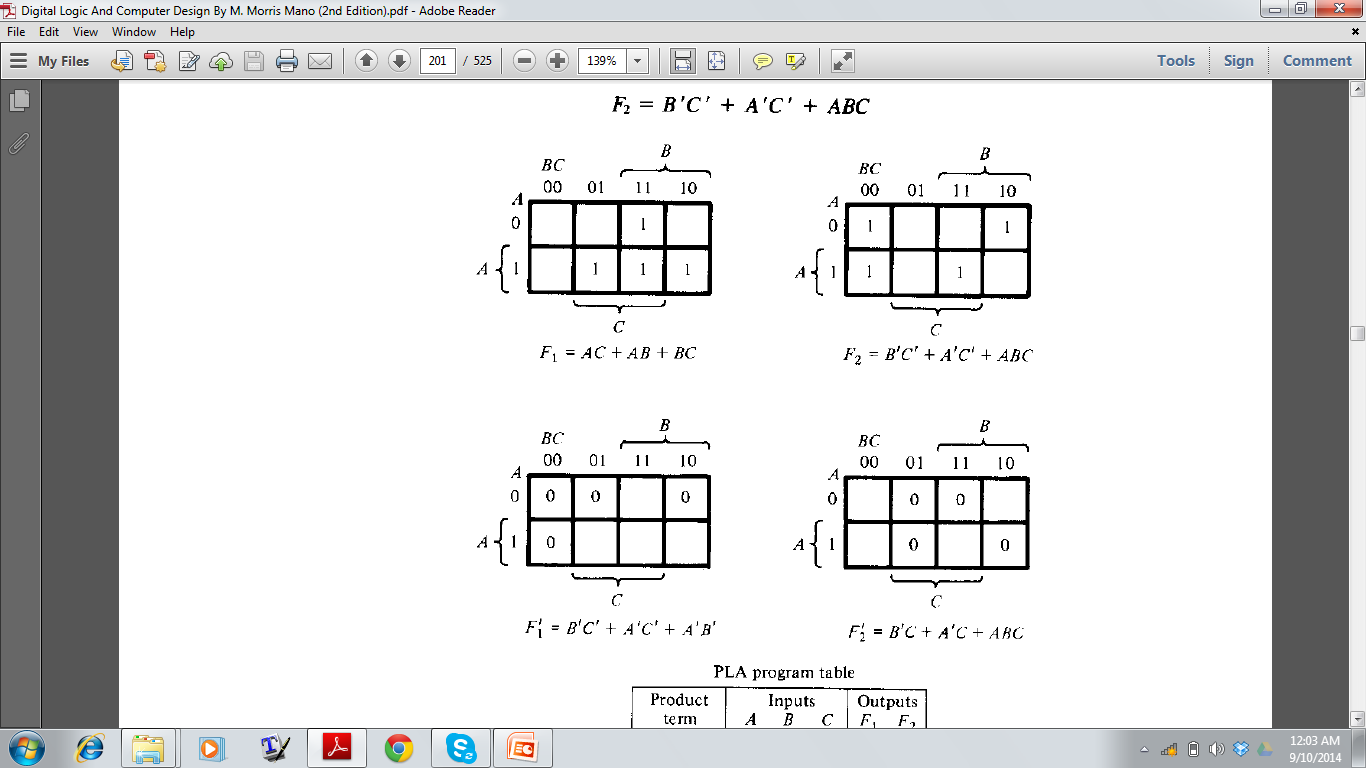 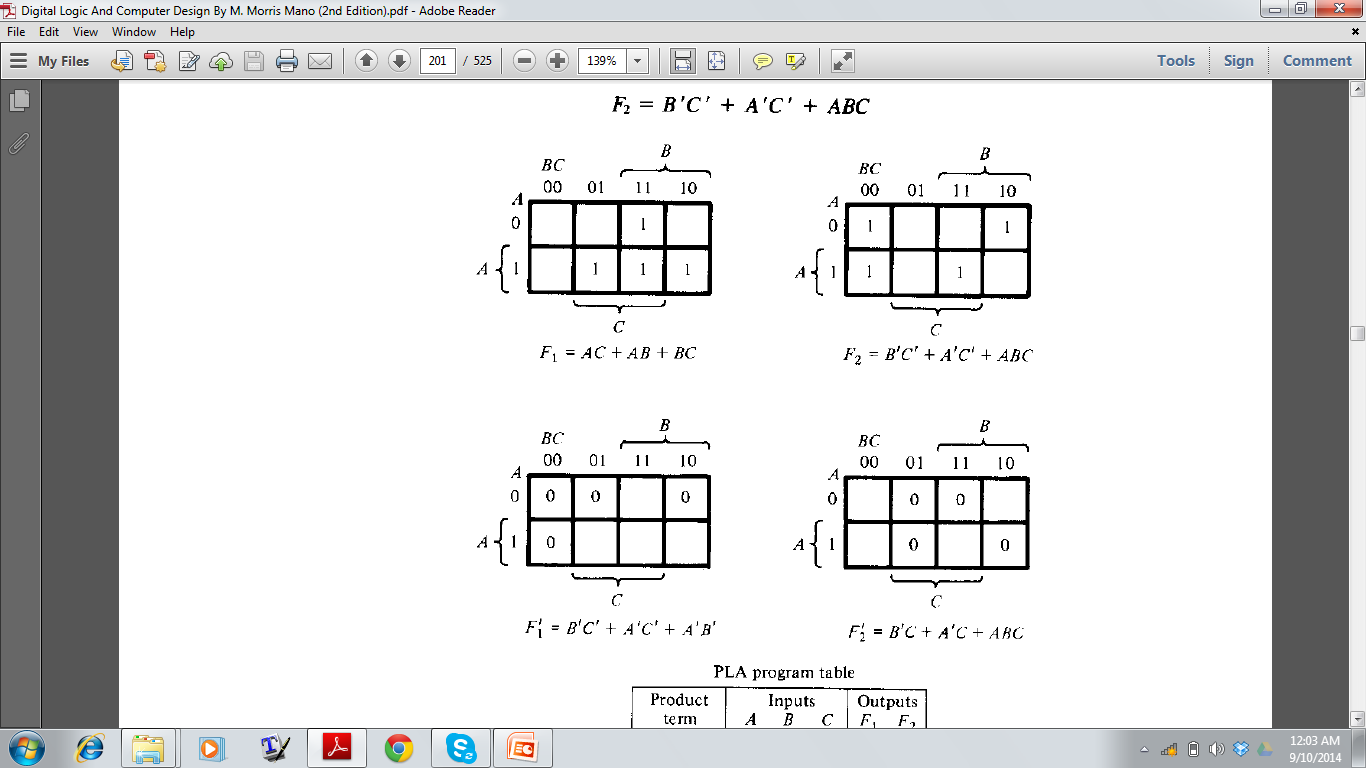 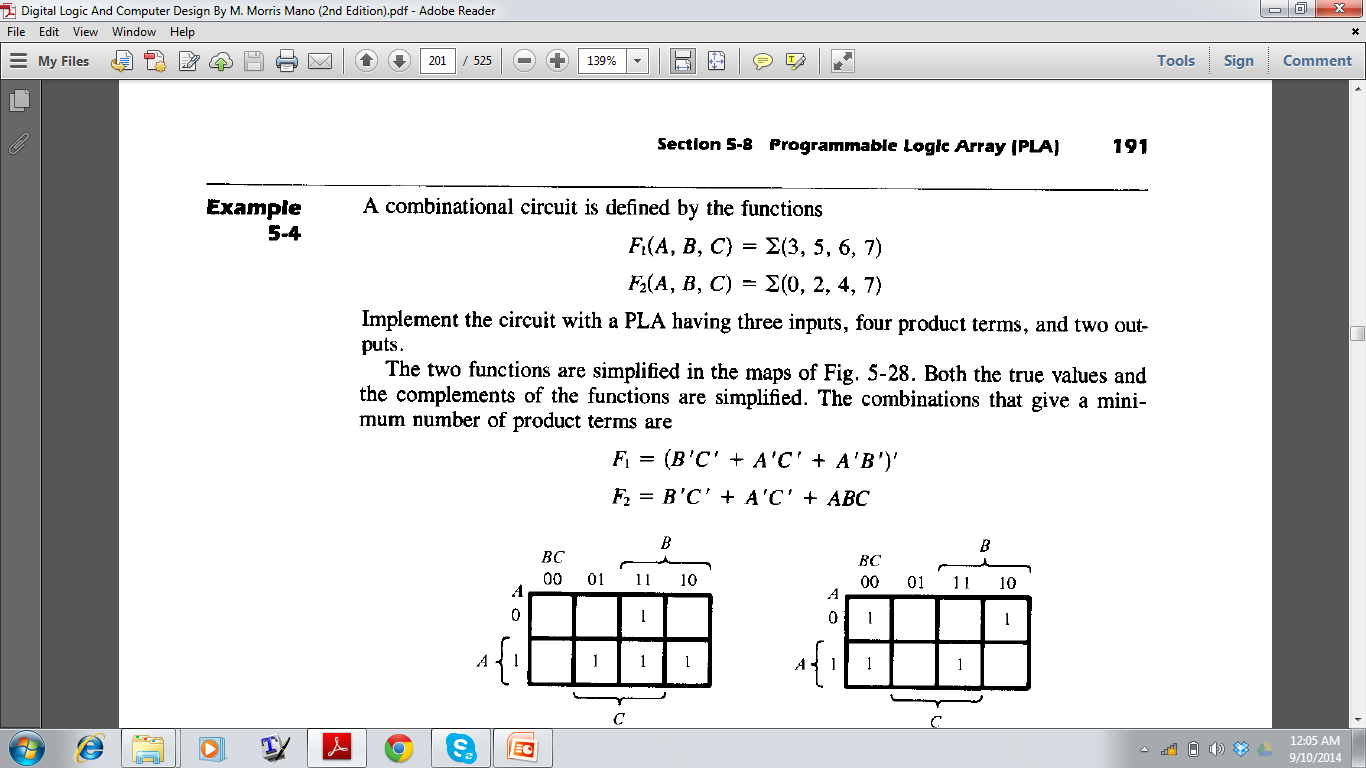 PROGRAMMABLE LOGIC ARRAY
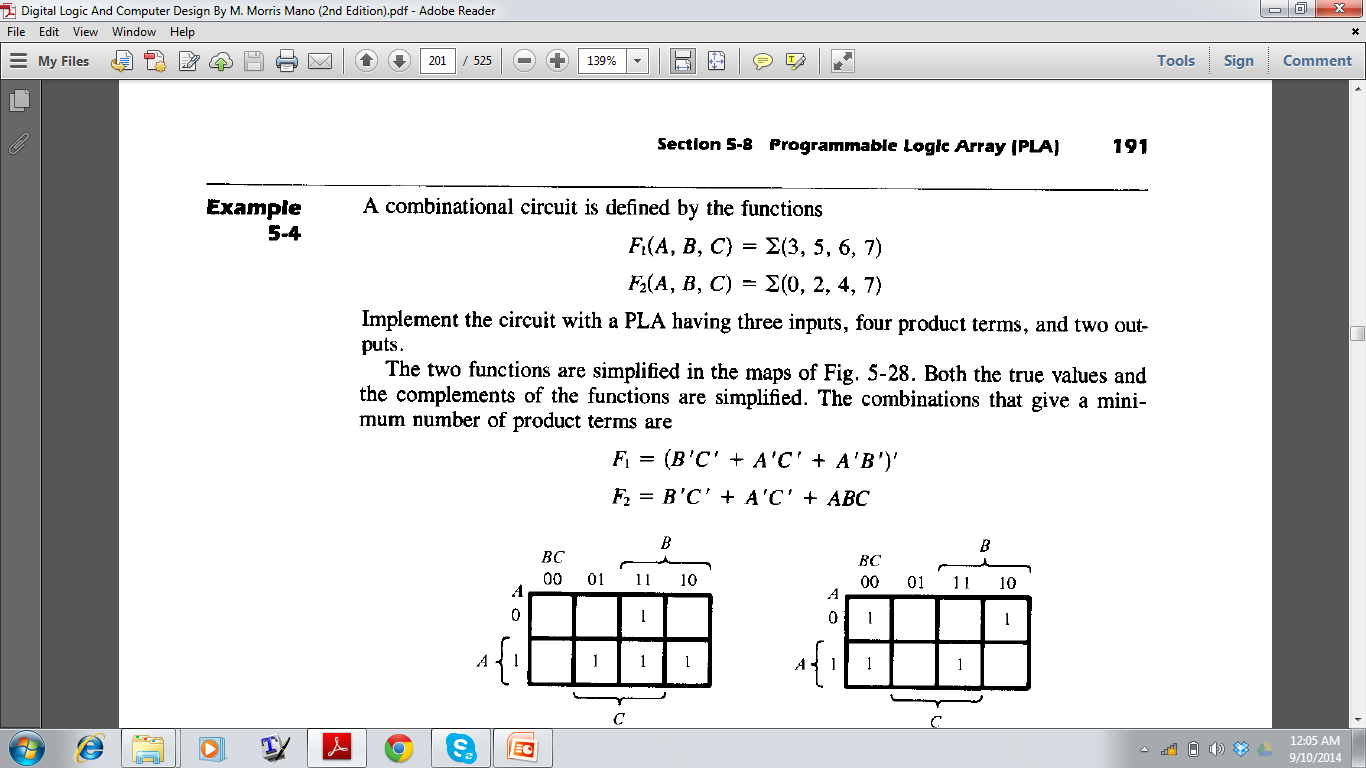 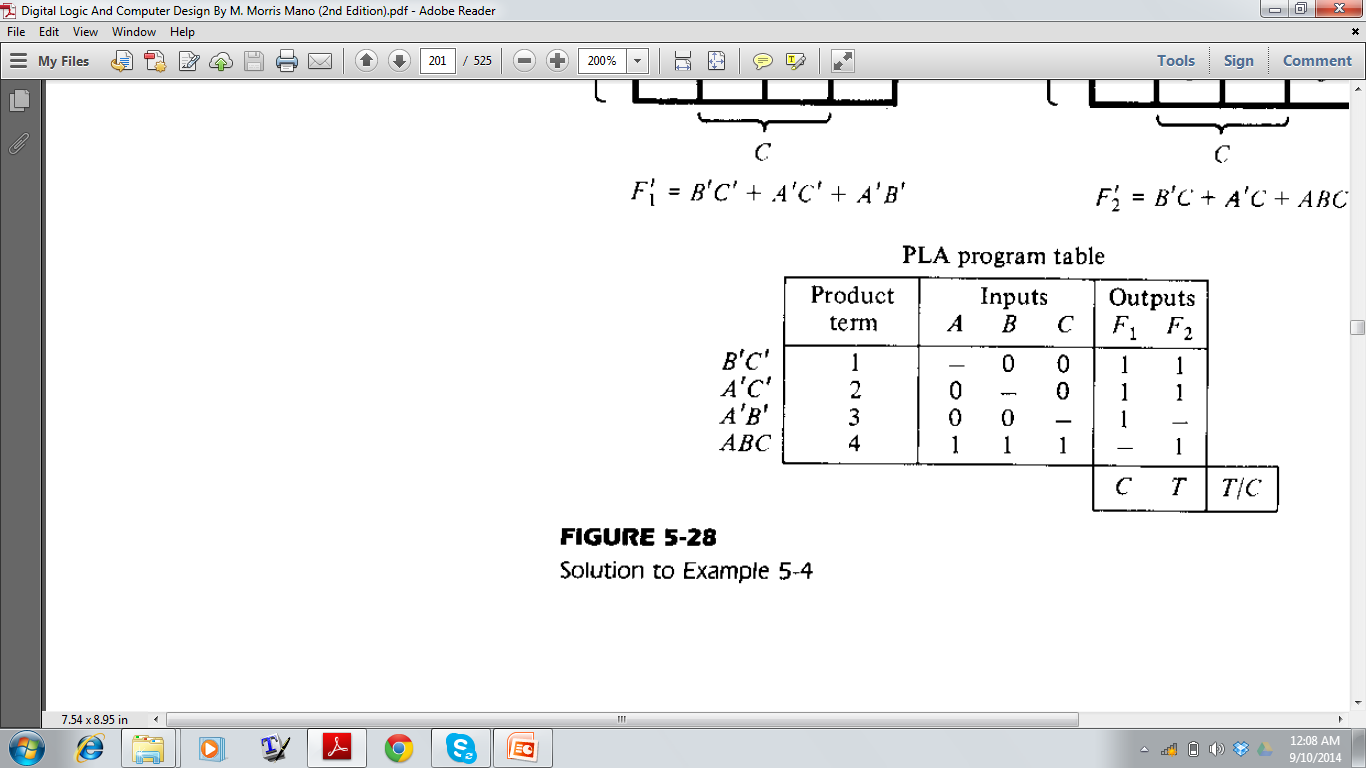